Kustannustenjako kuvina
Kuvapaketti sisältää keskeisiä tietoja työeläkejärjestelmän rahoituksesta ja kustannustenjaosta 
26.2.2025
Eläketurvakeskus
26.2.2025
1
Työeläkejärjestelmän rahavirrat vuonna 2023
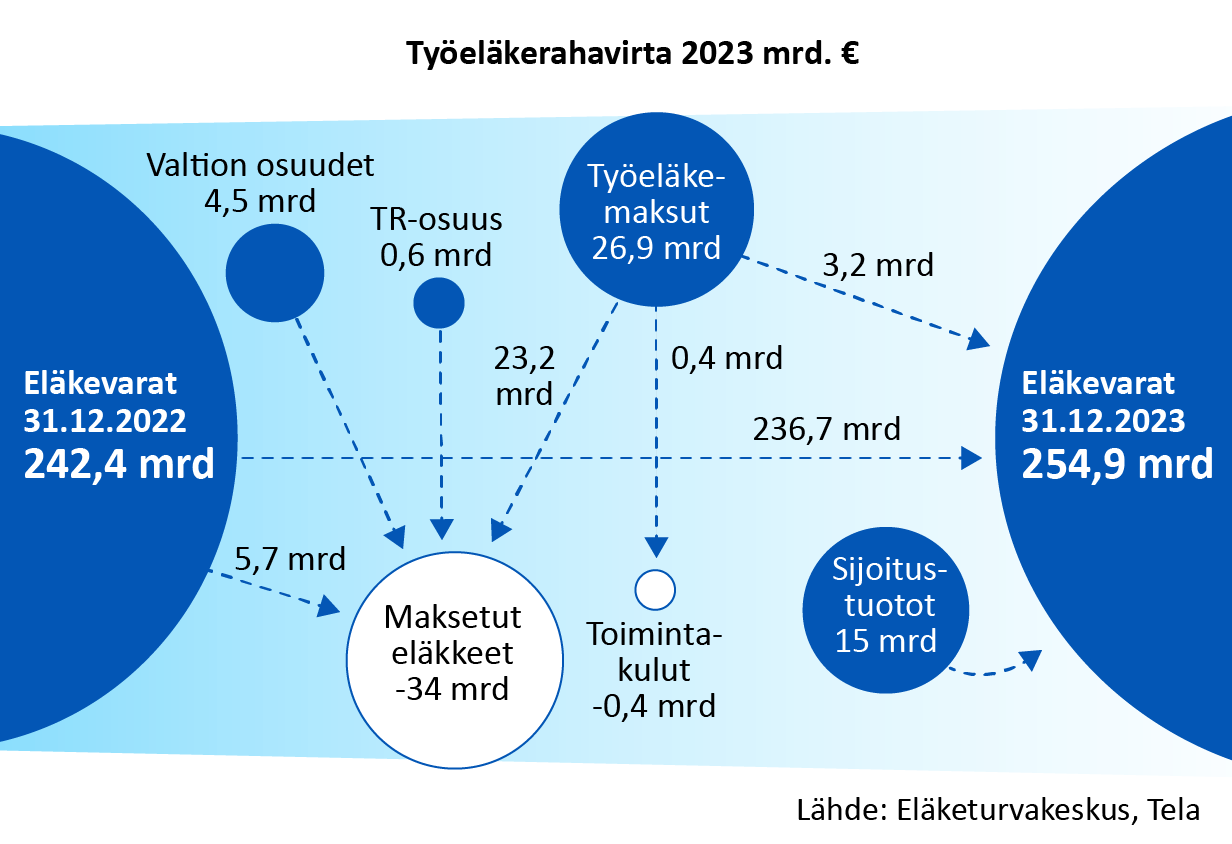 2
26.2.2025
Eläketurvakeskus
Eläkkeiden rahoitus
Eläkkeitä voidaan rahoittaa jakojärjestelmällä, rahastoivalla järjestelmällä tai näiden yhdistelmällä.
Jakojärjestelmässä eläkemaksut ja mahdolliset muut rahoituslähteet kattavat vuosittain koko eläkemenon hoitokuluineen. Maksu ja etuus kohdentuvat eri sukupolville. Järjestelmä on yksinkertainen, mutta  jos eläkemenot nousevat korkeiksi, myös maksut nousevat. Maksut on hoidettava myös hankalissa taloustilanteissa.
Rahastoivassa järjestelmässä etuus rahastoidaan ansaintahetkellä, jolloin maksu ja etuus kohdentuvat samalle sukupolvelle. Rahastolle saatava sijoitustuotto mahdollistaa  matalamman eläkemaksun.  Järjestelmässä on kuitenkin sijoitustappioiden riski.
Työntekijän eläkelain (TyEL) ja merimieseläkelain (MEL) mukaiset eläkkeet kustannetaan osittain rahastoivalla järjestelmällä. Järjestelmä on joustava ja rahaston avulla maksutasoa voidaan säädellä. Osittain rahastoivassa järjestelmässä on kuitenkin riski järjestelmän monimutkaisuudesta.
3
26.2.2025
Eläketurvakeskus
Osittain rahastoiva järjestelmä
Maksut
Muut rahoituslähteet
Rahasto
Sijoitus-
tuotot
Hoitokulut
Eläkemeno
4
26.2.2025
Eläketurvakeskus
TyEL- ja MEL-eläkkeiden osittainen rahastointi
Jako rahastoituun osaan ja yhteisesti kustannettavaan osaan tehdään kunkin yksittäisen eläkkeen tasolla.
Eläke
Yhteisesti kustannettava osa eli tasausosa
Kustannetaan jakojärjestelmällä
Eläkelaitosten yhteisellä vastuulla
Rahastoitu osa
Kustannetaan rahastoivalla järjestelmällä
Yksittäisen eläkelaitoksen vastuulla
5
26.2.2025
Eläketurvakeskus
Työeläkkeiden rahoitus Suomessa
Rahastoiva järjestelmä:
Rahastoitu osa
Eläkelaitoksen vastuu
Yksityiset alat
Työntekijöiden eläkelait
Jakojärjestelmä:
Tasausosa
Eläkelaitosten yhteisvastuu
ja MEL:n valtionosuus
Yrittäjien eläkelait
Jakojärjestelmä:
Eläkelaitosten yhteisvastuu ja valtion takaus
Julkiset alat
Jakojärjestelmiä ja puskurirahastoja
Kuntien eläkkeet
Valtion eläkkeet
Valtion budjetti
Muut
6
26.2.2025
Eläketurvakeskus
Viimeinen eläkelaitos maksaa eläkkeensaajan kaikki eläkeosat
Eläke: 
TyEL, MEL
YEL, MYEL,
JuEL 
-osat
Hajautettu
toimeenpano


Eläkevakuutusyhtiöt
(TyEL, YEL)
Eläkesäätiöt (TyEL)
Eläkekassat (TyEL, YEL)
Keva (JuEL)
Mela (MYEL)
MEK (MEL)
Viimeinen
eläkelaitos
Työeläkkeiden kustannusten-
jako 
Eläketurva-keskuksessa
7
26.2.2025
Eläketurvakeskus
Eläketurvakeskus hoitaa eläkelaitosten välisen kustannustenjaon
Työeläkkeiden toimeenpano on hajautettu usealle eläkelaitokselle. TyEL- ja YEL- eläkkeitä vakuuttaa useampi eläkelaitos ja muiden eläkelakien mukaisia eläkkeitä vakuuttaa lakikohtainen eläkelaitos.  Eläkkeensaaja on voinut kartuttaa useamman eri eläkelaitoksen rahoitusvastuulla olevaa eläkettä työuransa aikana. 
Eläkepäätöstä ei kuitenkaan tarvitse hakea pääsääntöisesti kuin yhdestä eläke-laitoksesta. Viimeisen eläkelaitoksen periaatteen (VILMA) johdosta yksi eläkelaitos maksaa eläkkeensaajan koko eläkkeen, ja siis maksaa eläkkeen lakiosia myös muiden eläkelaitosten puolesta. Toisten eläkelaitosten puolesta maksetut eläkeosat peritään vastuueläkelaitoksilta kustannustenjaossa, jonka toimeenpanee Eläketurvakeskus.
8
26.2.2025
Eläketurvakeskus
Työeläkkeiden kustannustenjako
TR-maksun jako
ETK:n vuosittaiset selvittelyt
Valtion korvaus VEKL-etuuksista
ETK:n kustannusosuus
Kustannukset yhteisesti kustannettavista eläkeosista
Kustannukset toisen eläkelaitoksen puolesta maksetuista eläkeosista
Valtion osuus YEL-eläkemenosta
Palkattomien aikojen
kustannustenjako
TyEL-MEL-VILMA
-eläkeselvittely
YEL-eläkkeiden 
kustannustenjako
9
26.2.2025
Eläketurvakeskus
Toisten puolesta maksetut eläkeosat vuosina 2001–2023
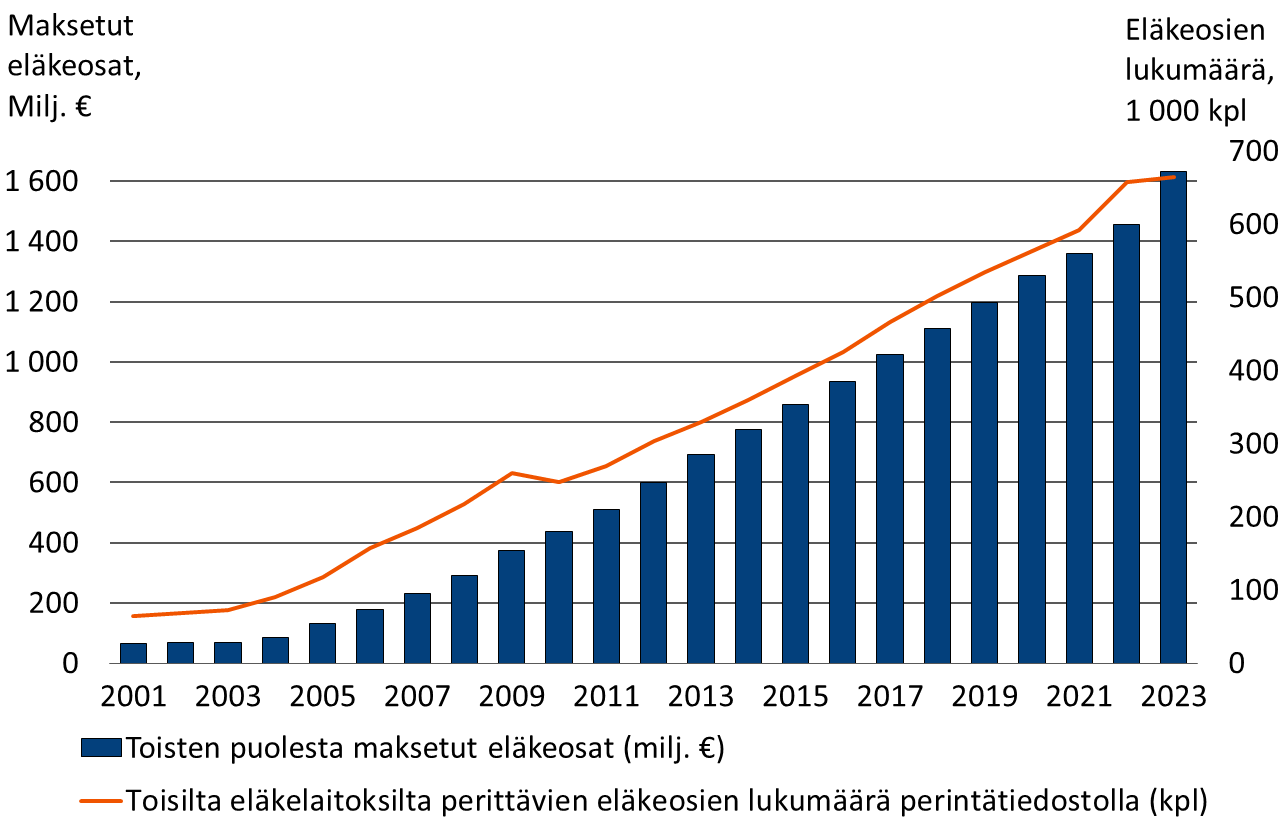 10
26.2.2025
Eläketurvakeskus
Maksetut TyEL- ja MEL-eläkkeet vuosina 2001–2023
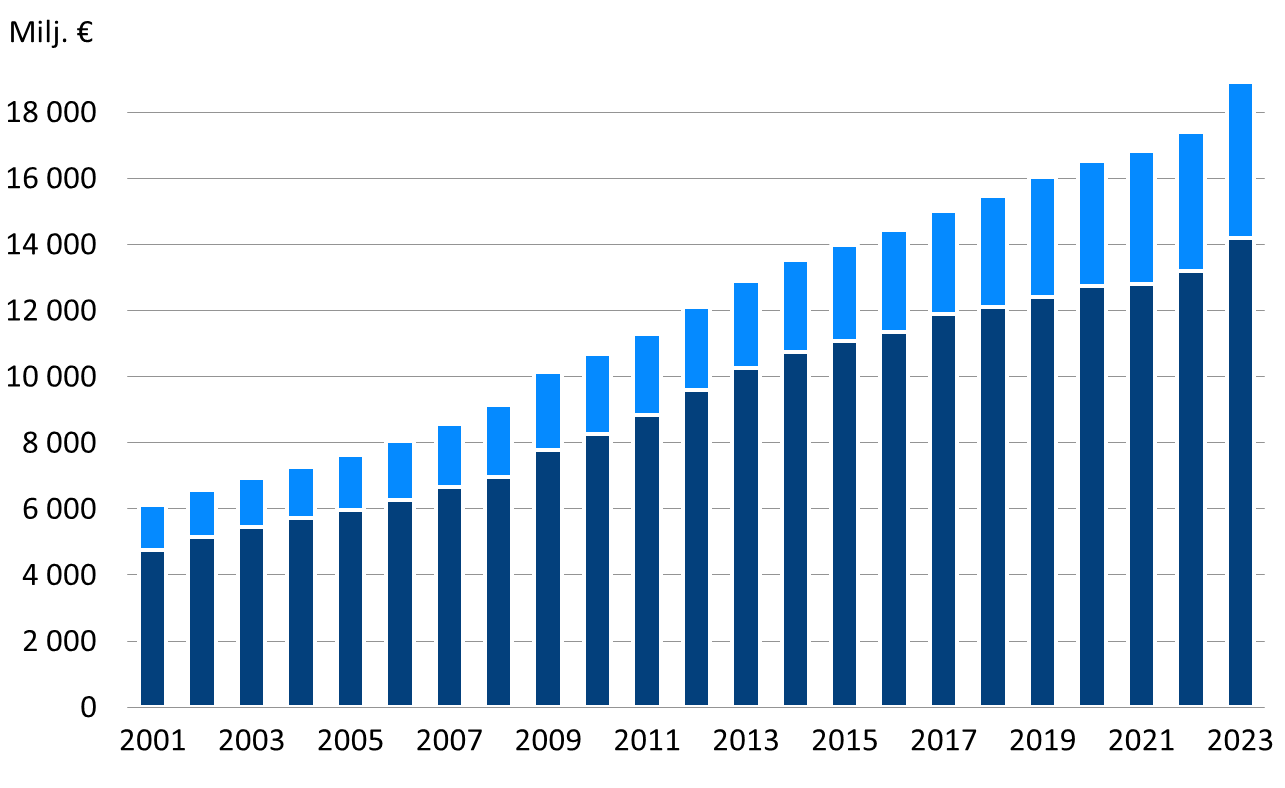 Maksetut eläkkeet 
yhteensä 
  
  
Yhteisesti kustannettavien eläkkeiden osuus
11
26.2.2025
Eläketurvakeskus
YEL:n mukainen eläkemeno ja valtion osuusvuosina 1990–2023
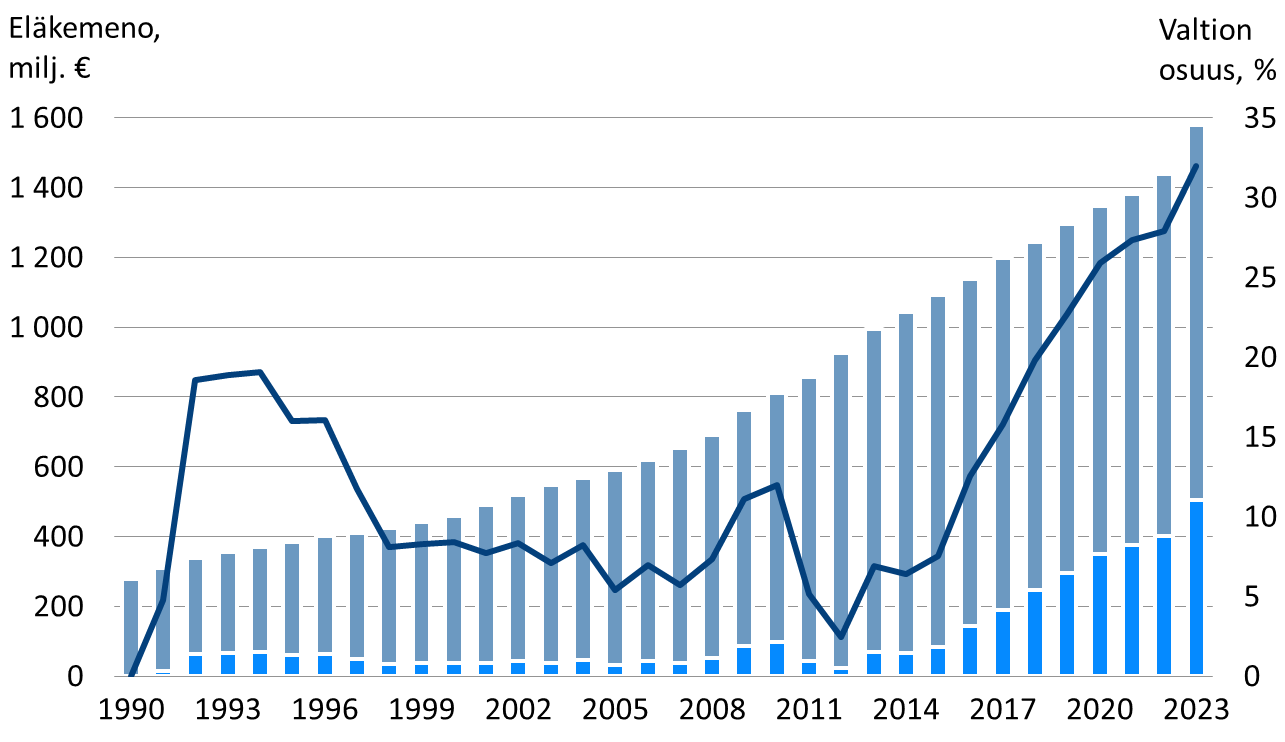 Koko eläkemeno 
  
Valtion osuus
eläkemenosta

Valtion osuus
eläkemenosta, %
12
26.2.2025
Eläketurvakeskus
MYEL:n mukainen eläkemeno ja valtion osuus vuosina 1990–2023
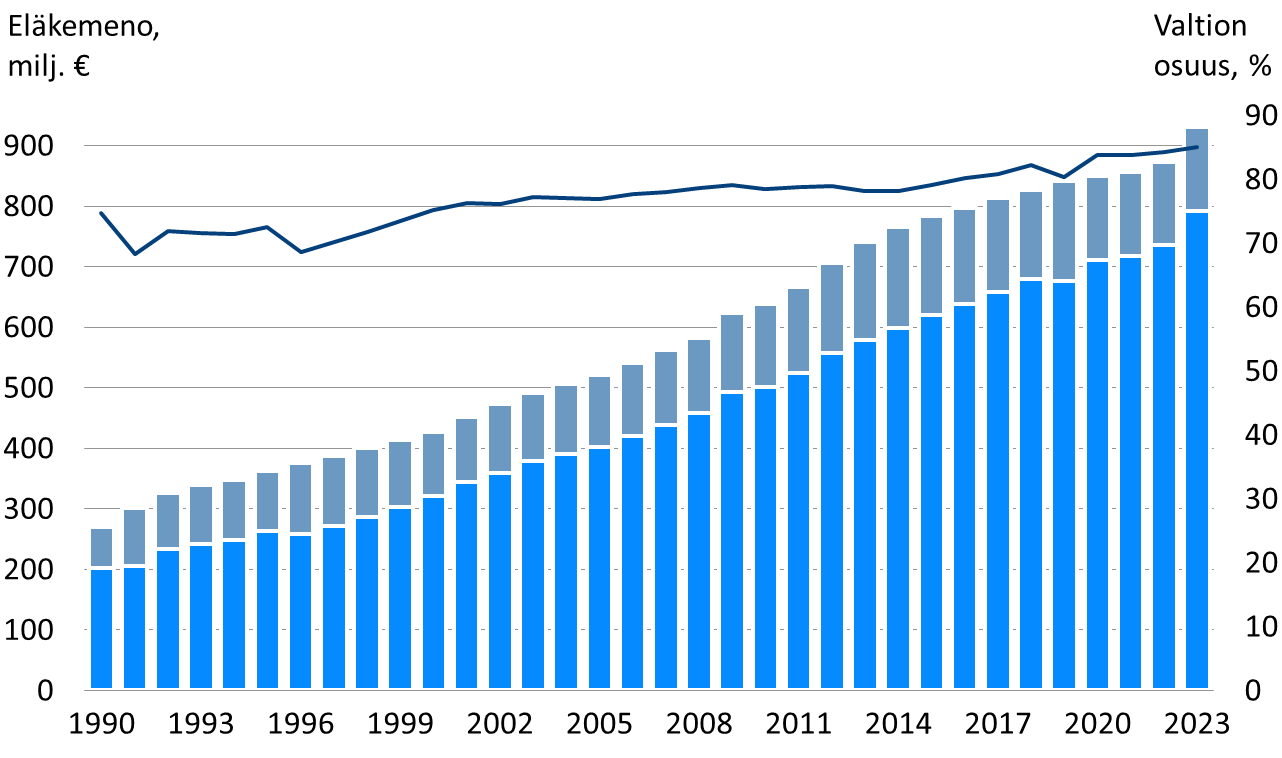 Koko 
eläkemeno 
  
Valtion osuus
eläkemenosta

Valtion osuus
eläkemenosta, %
13
26.2.2025
Eläketurvakeskus
Palkattomien aikojen perusteella maksetut eläkkeen osat vuosina 2006–2023
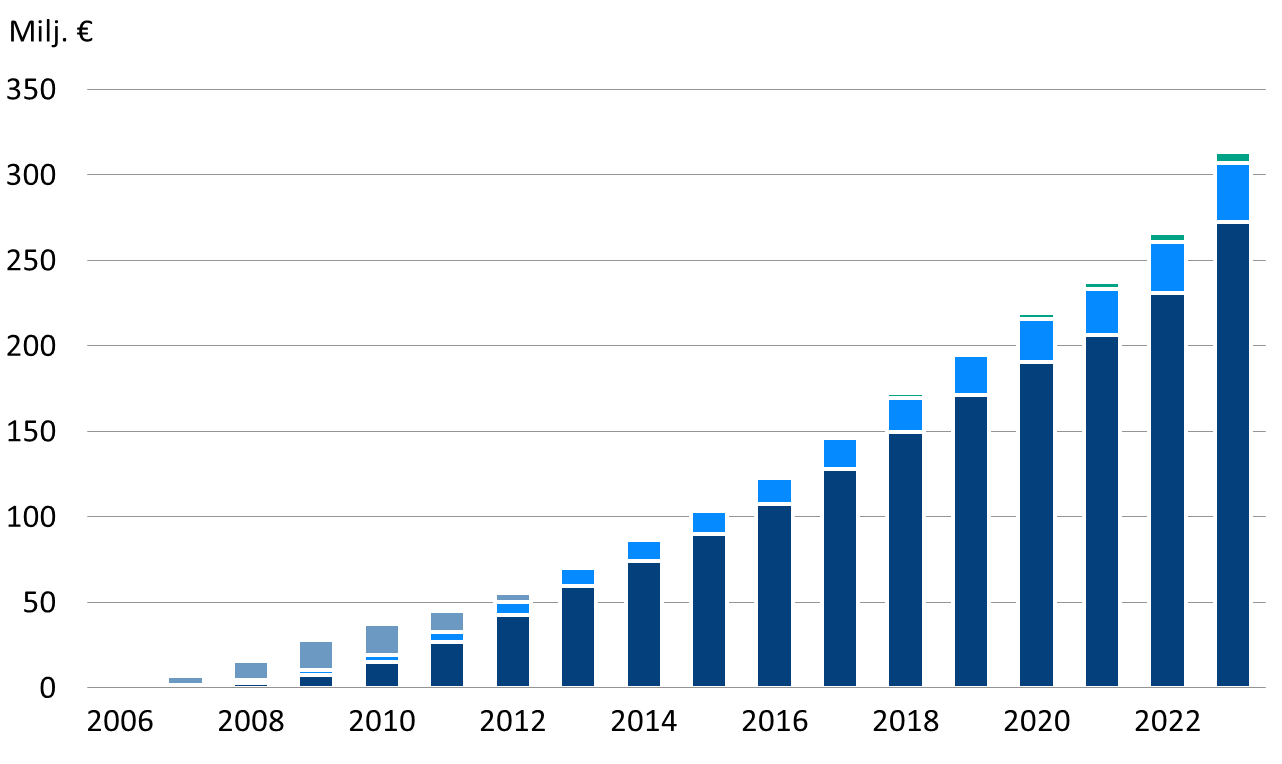 Muut

Työttömyys-
eläkkeet

Työkyvyttömyys-
eläkkeet

Vanhuus-
eläkkeet
14
26.2.2025
Eläketurvakeskus
VEKL:n perusteella vuosina 2006–2023 maksetut etuudet
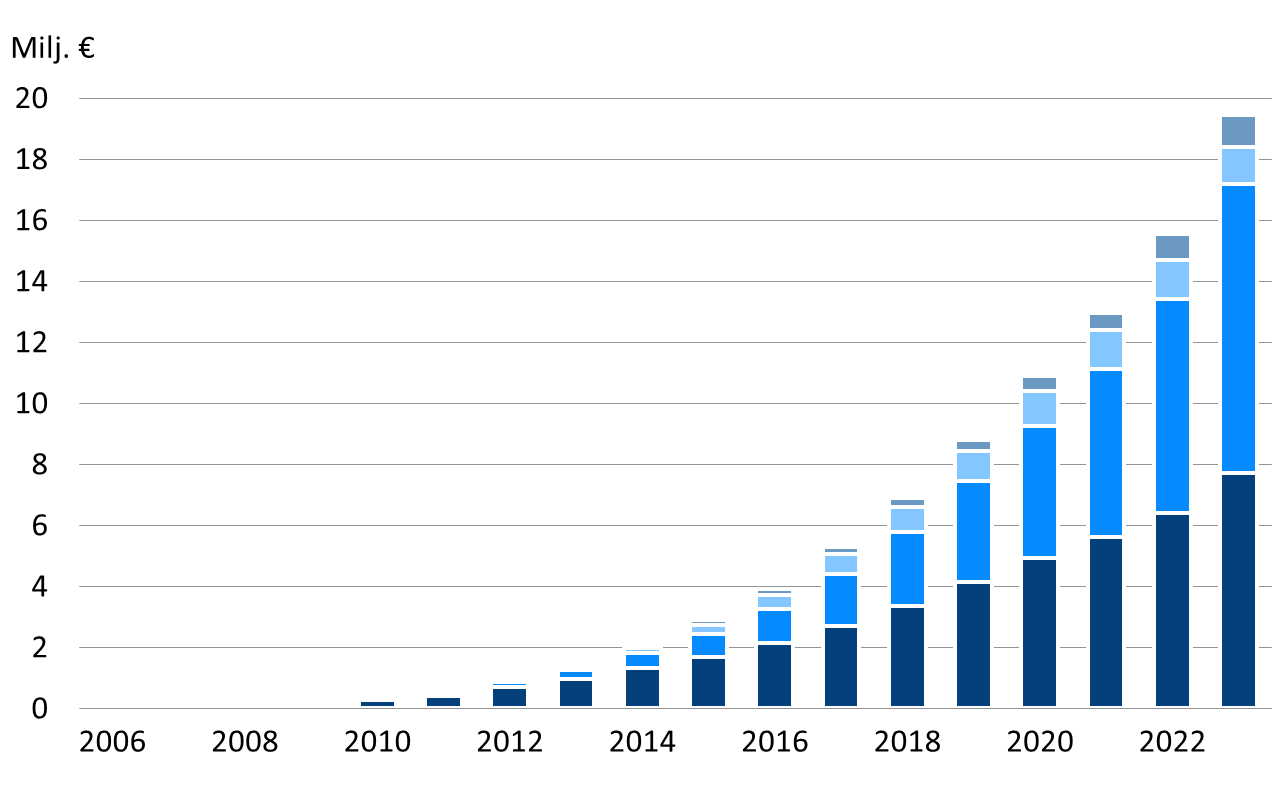 Perhe-eläkkeiden VEKL-osat
VEKL:n mukaan karttuneet 
kuntoutusrahat ja -kulut
Vanhuuseläkkeiden 
VEKL-osat
Työkyvyttömyyseläkkeiden 
VEKL-osat
15
26.2.2025
Eläketurvakeskus
TR-osuus suhteessa vakuutettuun palkkasummaan ja työttömyysaste vuosina 1990–2023
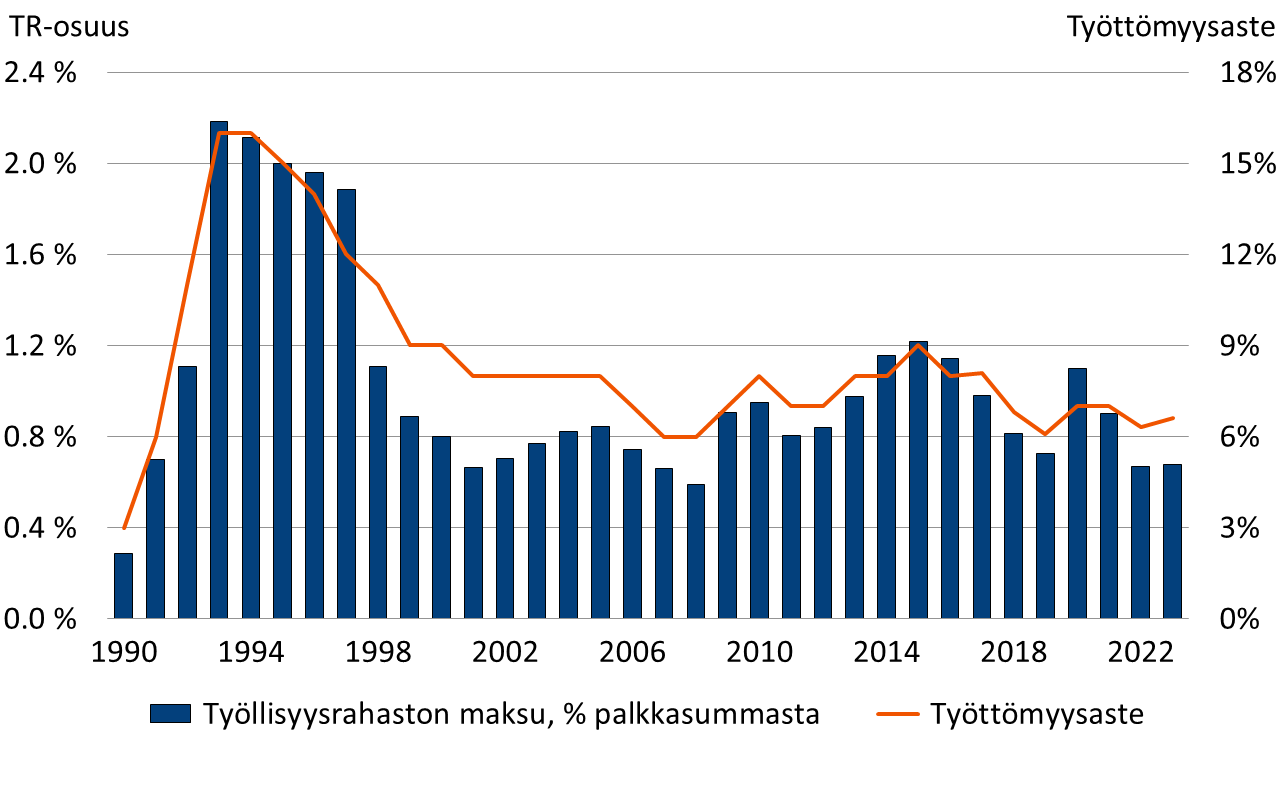 16
26.2.2025
Eläketurvakeskus
TyEL- ja MEL-eläkevarat vastuuosittain vuosina 2007–2023, 31.12.
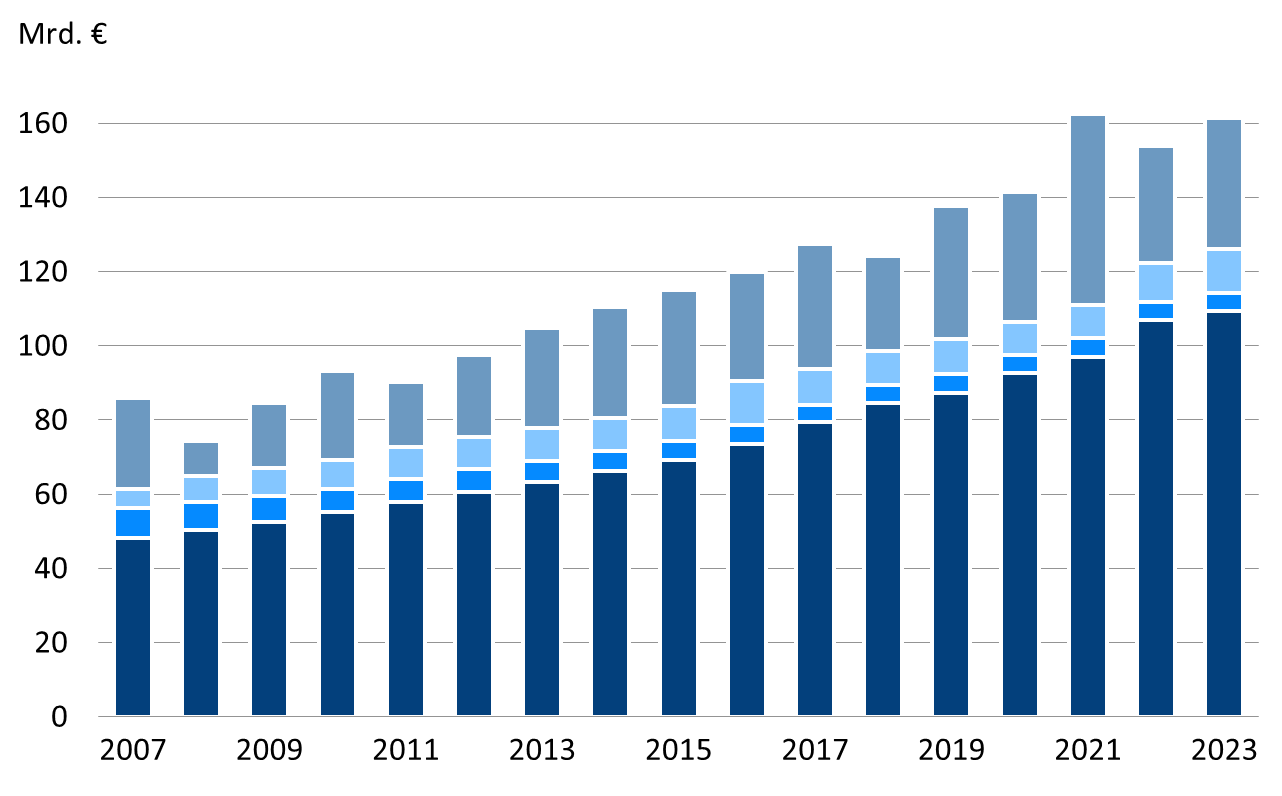 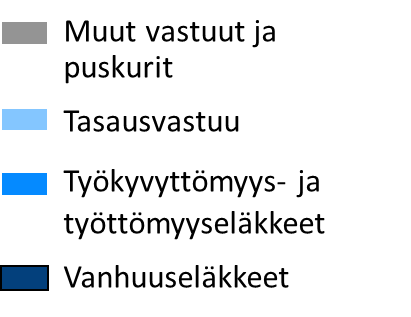 17
26.2.2025
Eläketurvakeskus
TyEL- ja MEL-vakuutusmaksu eläkelaitostyypeittäin vuonna 2024
Yksityinen työnantaja
TyEL-
vakuutusyhtiö
TyEL-
säätiö
TyEL- tai MEL-kassa
Tilapäinen
työnantaja
Sopimus-
työnantaja
Työnantajalla
joko omavastuu
tai yhteisvastuu
Työnantajilla
yhteisvastuu
Kiinteä
maksu
24,81 %
Palkkasumma
<2,251 M€      >2,251 M€
Kiinteä
perusmaksu

Vakuutuskohtainen
 asiakashyvitys
Perus- ja maksu-
luokkamaksu

Vakuutuskohtainen
asiakashyvitys
18
26.2.2025
Eläketurvakeskus
Työeläkemaksuprosentit vuonna 2024
1) Vahvistetut YEL-maksut. 2) Maatalousyrittäjien keskimääräinen maksuprosentti on 13,9 ja apurahansaajien 13,3. 3) Vahvistetut MYEL-perusprosentit.
19
26.2.2025
Eläketurvakeskus
Työeläkevakuutusyhtiössä vakuutetun työnantajan TyEL-maksun osat keskimäärin vuonna 2024
20
26.2.2025
Eläketurvakeskus
Keskimääräinen TEL-/TyEL-maksu vuosina 1962–2024
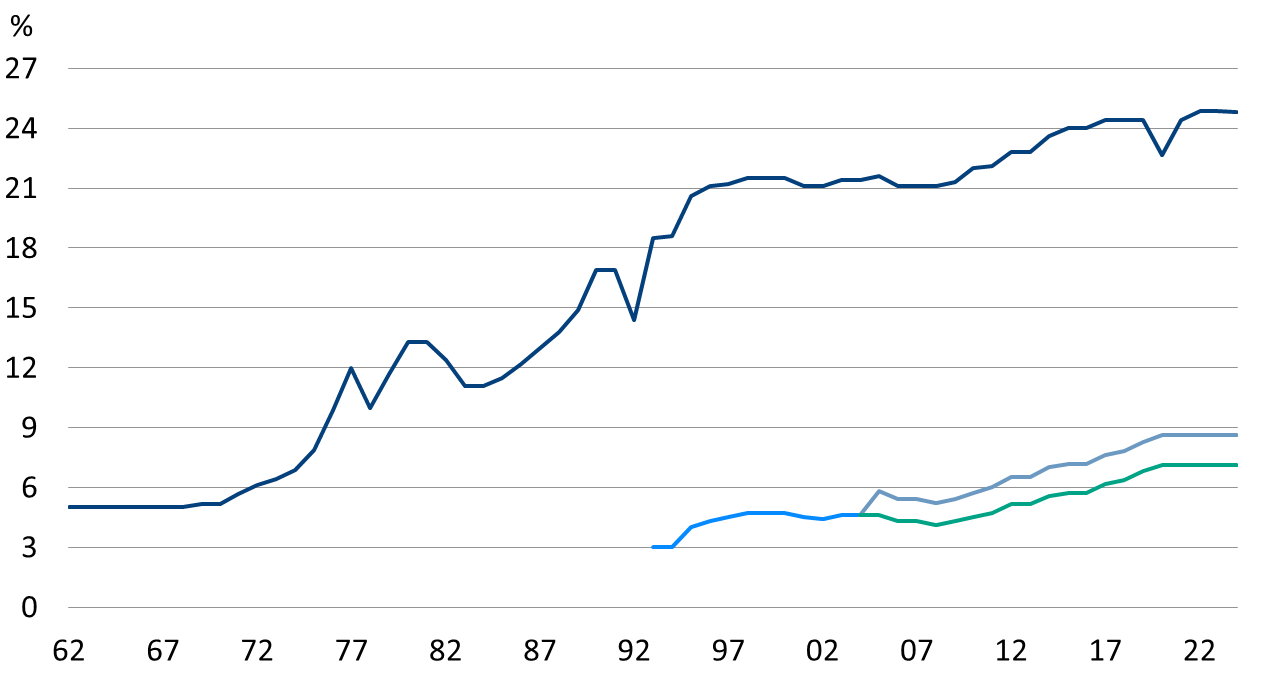 Työnantajan ja työntekijän 
maksu yhteensä 

Työntekijän maksu

53 vuotta täyttäneen työn-tekijän maksu. Vuodesta 2017 lähtien 53–62-vuotiaan työntekijän maksu.

Alle 53-vuotiaan työntekijän maksu ja vuodesta 2017 
lähtien myös vähintään 
63-vuotiaan työntekijän 
maksu.
21
26.2.2025
Eläketurvakeskus